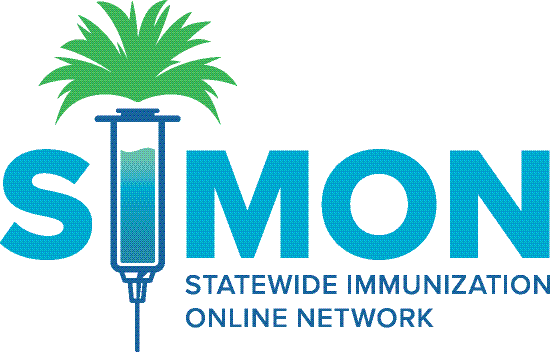 HL7 Training
Presented By:
Lucía Lapaz, Brittany Ersery & Jim Holsinger
Envision Technology Partners, Inc.
September 2019
Agenda
HL7 Messaging Overview
HL7 Message Format
HL7 User Settings and Facility Setup
HL7 Message Execution and Monitoring
Traffic Analyzer
Interface Activity Reports
2
HL7 Messaging Overview
3
Overview
HL7 (Health Level 7) is an approved ANSII standard for messages containing health-related information
WebIZ supports synchronous (real-time) messaging via web service and batch messaging
HL7 messaging allows other systems to query and update records in WebIZ via a web service
4
Overview (cont.)
The HL7 messaging formats used in WebIZ are based on:
Health Level Seven (HL7) Standard Protocol (http://www.hl7.org)
CDC’s HL7 2.5.1 Implementation Guides for Immunization Messaging (http://www.cdc.gov/vaccines/programs/iis/technical-guidance/hl7.html)
5
HL7 Messaging Uses
Incoming (EMR  WebIZ) – updates or new patient records
Receive immunization history
Accept demographic data 
Outgoing (WebIZ  EMR) – in response to a query or update
Return evaluated immunization history and forecast
Send demographic data
Acknowledge receipt
Report error
6
Data Maintenance
Every EMR that is connected through the interface is responsible for their own data maintenance
Data quality, De-duplication, etc.
Coordination is necessary
ShowMeVax staff will need to work with Providers to resolve data quality issues
If not, data “cleaned” in WebIZ could be overwritten by “dirty” data coming from EMRs
If potential duplicates (both patient and immunization) are not monitored regularly, they could begin to multiply
7
HL7 Message Format
8
HL7 Message Format
9
HL7 Message Format (cont.)
Messages are a series of segments
Each message definition specifies which segments are applicable, the order they must occur in, which are required vs. optional, etc.
Segments are groupings of fields
A segment may occur in multiple message types
The definition of a segment is the same regardless of the message in which it occurs
Fields consist of one or more components
A field may occur in multiple segment types
The definition of a field is the same regardless of the segment in which it occurs
10
HL7 Message Format (cont.)
Segment
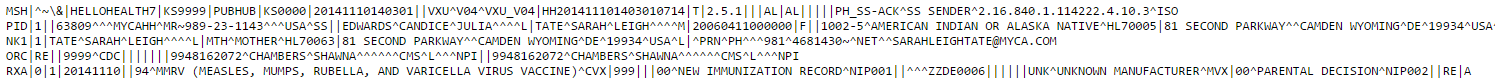 Component
Field
11
HL7 Message Format:Special Characters
<CR>		Segment Terminator
	|		Field Terminator
	^		Component Terminator
	~		Repetition Terminator
12
HL7 2.5.1 Message Types
13
Sample VXU (Update) Message
MSH|^~\&|TestApplication|MO9999|WebIZ|MODHSS|20190520152420.922-0600||VXU^V04^VXU_V04|MO999938854000000232|T|2.5.1|||ER|AL|||||Z22^CDCPHINVS
PID|1||000000002^^^MO9999^MR~111111111^^^MO9999^SS||SIMPSON^BART^M^^^^L||19990101|M
ORC|RE||9999^MODHSS
RXA|0|1|19990101||08^Hep B, ped/adol^CVX|0.5|mL^^UCUM||00^New admin^NIP001|^Sticker^Nurse^^^^^^^^^^^^^^^^^^RN|^^^MO9999||||lotnum|20000101|SKB^GlaxoSmithKline^MVX|||CP|A
RXR|C28161^Intramuscular^NCIT^IM^Intramuscular^HL70162|RT^Right Thigh^HL70163
OBX|1|CE|64994-7^Eligibility Status^LN|1|V02^Medicaid^HL70064||||||F|||19990101|||VXC40^vaccine level^CDCPHINVS
OBX|2|CE|30963-3^Vaccine funding source^LN|2|VXC51^Public VFC^NIP008||||||F|||19990101
OBX|3|CE|30956-7^vaccine type^LN|3|45^Hep B, UF^CVX||||||F|||19990101
OBX|4|TS|29768-9^VIS Publication Date^LN|3|19970101||||||F|||19990101
OBX|5|TS|29769-7^VIS Presentation Date^LN|3|19990101||||||F|||19990101
14
Sample QBP (Query) Message
MSH|^~\&|TestApplication|MO9999|WebIZ|MODHSS|20190520151346.540-0600||QBP^Q11^QBP_Q11|MO999938854000000232|T|2.5.1|||ER|AL|||||
Z44^CDCPHINVS
QPD|Z44^Request Evaluated History and Forecast^CDCPHINVS|querytag||SIMPSON^BART^^^^^L||19990101||
RCP|I|5^RD&records&HL70126|R^real-time^HL70394
15
HL7 User Settings and Facility Setup
16
Setup HL7 User
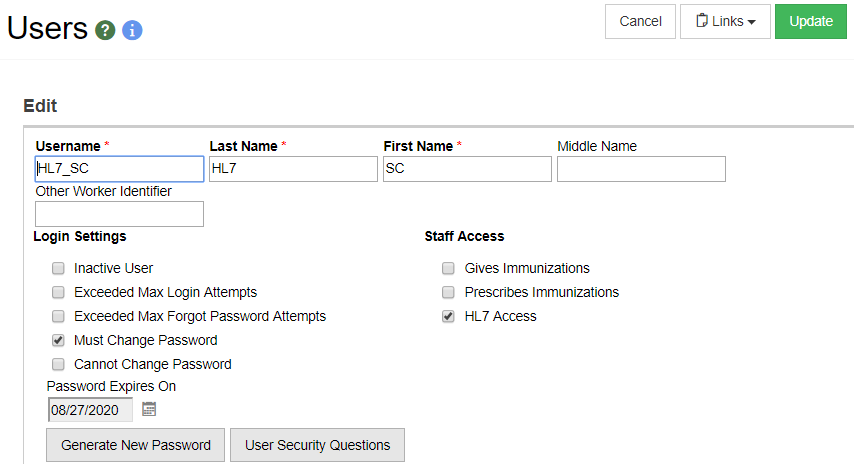 Select the HL7 Access checkbox to setup the user that will be associated to the HL7 facility.
17
Setup HL7 User (cont.)
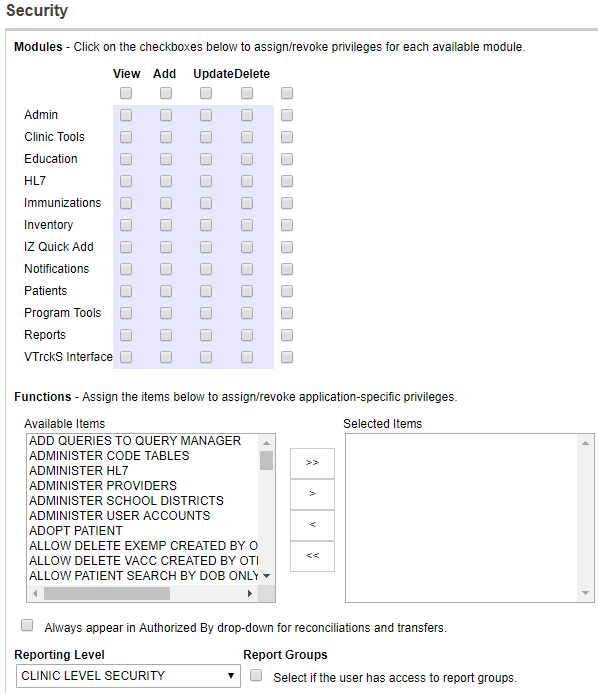 1
HL7 User Requirements:

No module access
No security functions
“Clinic Level Security” Reporting Level

This user will not be logging into SIMON and will only be connecting via Web Service.
2
3
18
Facility Codes
Unique values assigned to each system exchanging HL7 messages with SIMON
Used to distinguish messages from different sending facilities
Recommended format:
XX####
XX: two letter code for the jurisdiction (MO)
####: 4 digit number for the system
SIMON = SIMON
SC9999 = Test Facility (for sending test messages)
19
Add/Edit Facility Code
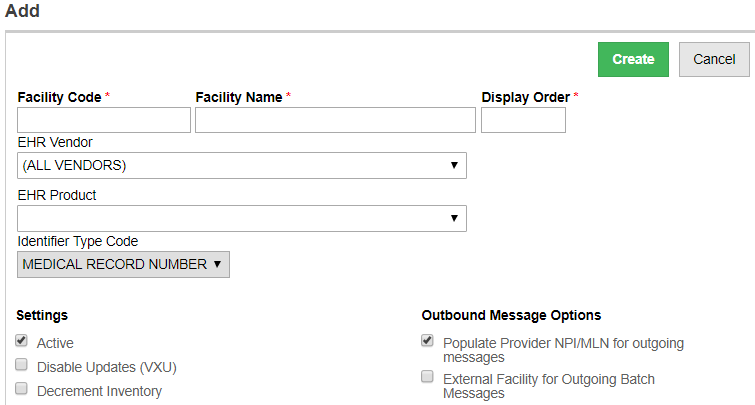 1
2
Unique Facility Code and Facility Name.
Select the EHR Vendor and EHR Product.
20
Add/Edit Facility Code
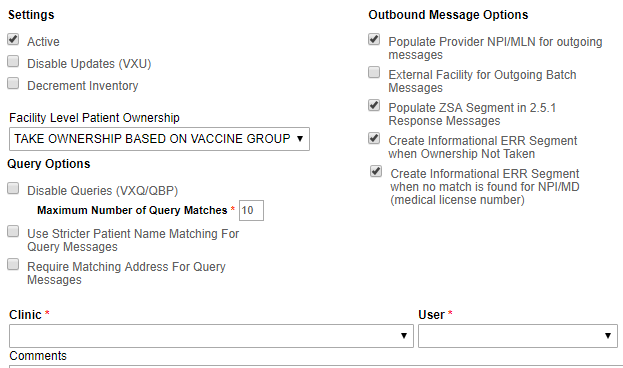 1
Select if Facility should decrement Clinic’s inventory.
Set Facility Level Patient Ownership.
Associate Facility to a Clinic.
Associate Facility to a User.
2
3
4
21
HL7 Message Execution and Monitoring
22
Execute HL7 Message
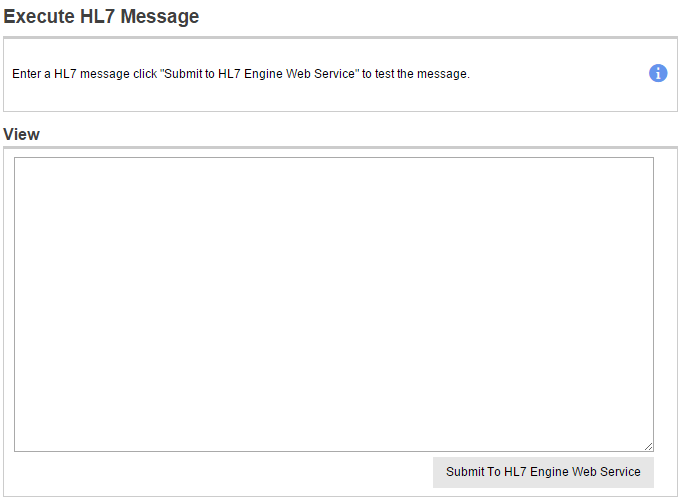 Submit a single message to the HL7 engine web service.
23
HL7 Message Log
1
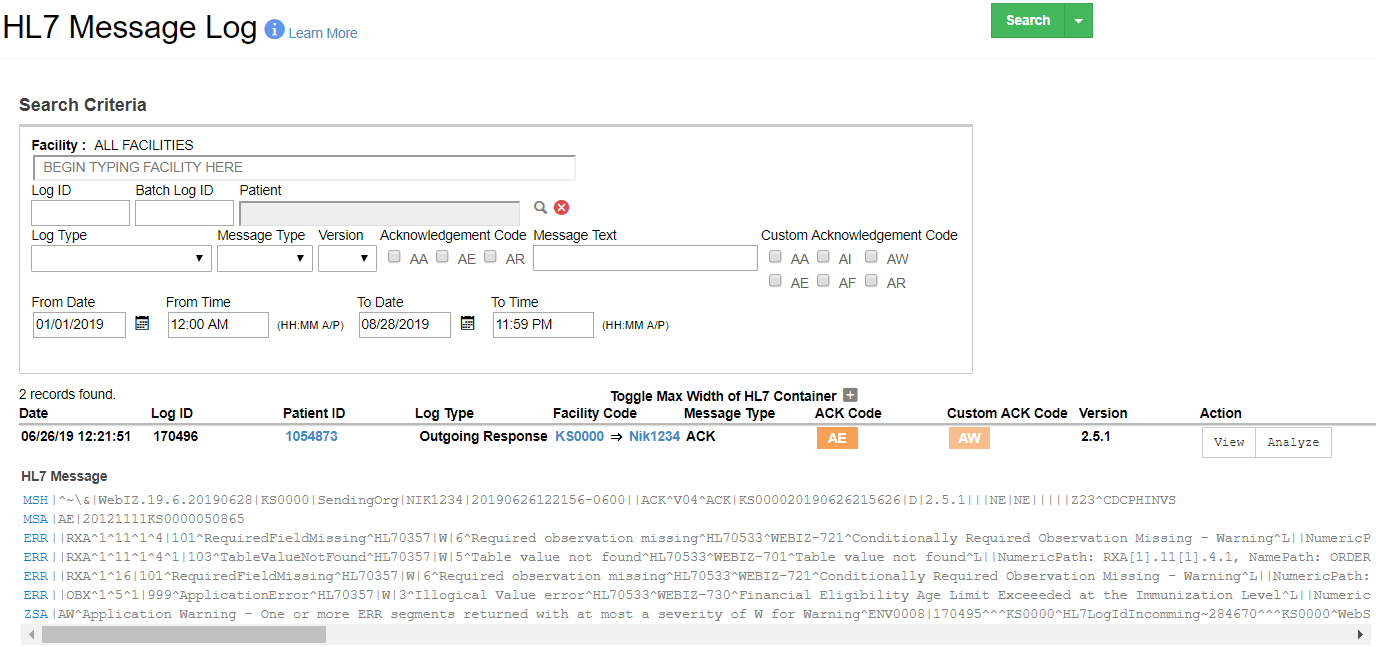 Search HL7 messages.
Enter Search criteria.
View message in pop-up.
View message in analyzer.
2
4
3
24
HL7 Message Analyzer
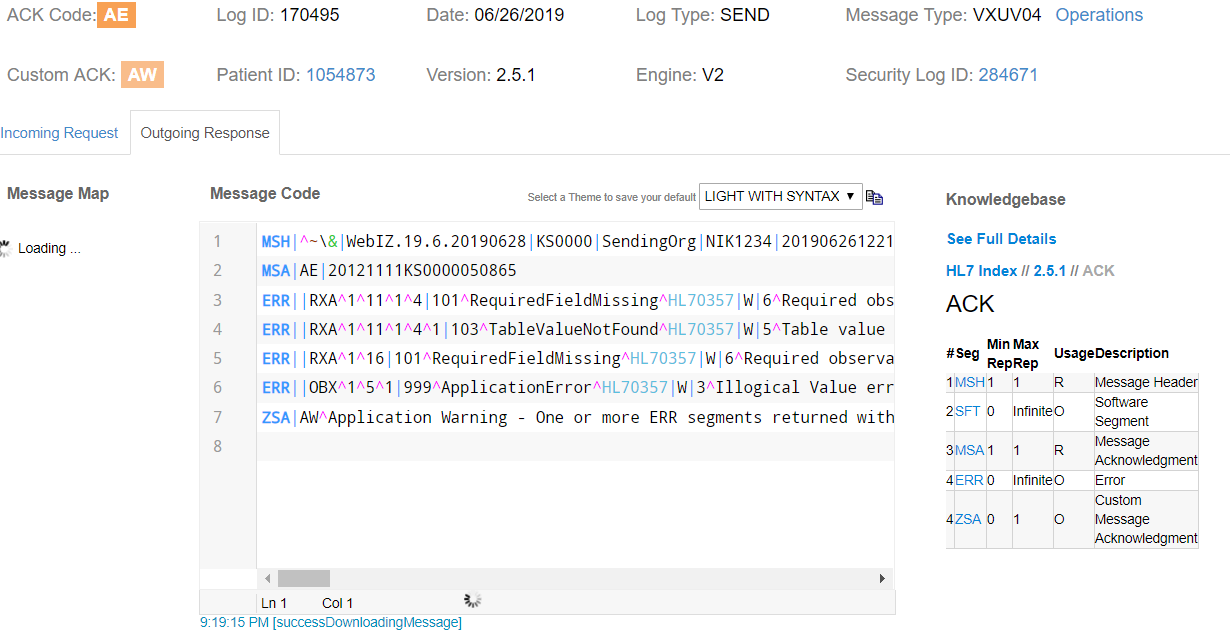 4
2
1
3
Link to Patient Demographics screen.
Link to Security Log.
Toggle between the original request and its response.
View vaccination consolidation/matching logic.
25
HL7 Message Analyzer
Expand/collapse Message Map to navigate to a segment or field
Warnings and errors are color-coded in the request message
Click on a warning or error to highlight the problem area in the message and view details
26
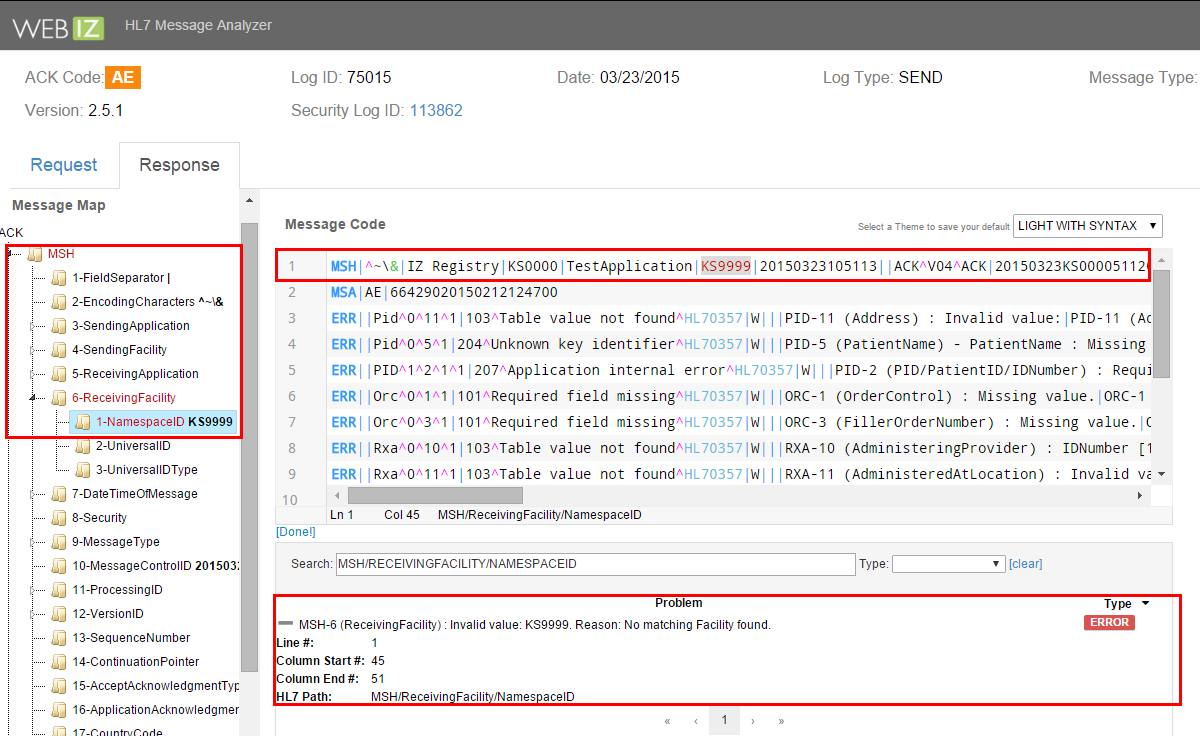 Click warning or error message to highlight problem area.
27
Execute HL7 Message
Hands-On Exercise
28
HL7 Batch Messaging
29
Batch (Incoming)
1
2
Click to add a new batch file for processing.
Enter criteria and search for uploaded and/or processed batch files.
30
Batch (Incoming) – Add
2
1
Click Choose File to upload a batch file.
Click Create to queue the batch file for processing.
31
Batch (Incoming) – Results
3
1
2
Run Date/Time indicates when batch file was processed.
Click file name hyperlink to download the batch file.
Total VXU messages, Errors, and Warnings are provided.
32
Batch (Outgoing)
1
2
Click to create a new outgoing batch file.
Enter criteria and search for outgoing batch files.
33
Batch (Outgoing) – Add
3
1
Select HL7 version.
Select Receiving Facility.
Click Create to queue the batch file for processing.
2
34
Batch (Outgoing) – Results
3
1
2
Run Date/Time indicates when batch file was processed.
Click file name hyperlink to download the batch file.
Total number of Errors and Warnings is displayed.
35
Traffic Analysis
36
Performance Map
Used to compare providers’ HL7 message quality. 
Filter results by:
Date Range
View (Provider, Facility, HER)
Message Type (Update, Batch, Query)
Can be exported to Excel
37
Performance Map (cont.)
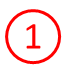 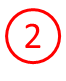 Move slider to change error colors.
Click on Provider or Facility code link to investigate further.
38
HL7 Profile
Displays a summary of Providers’ messages. 
Response messages (ZSA segments)
Updates/Queries
Immunizations created/updated
Grade
Filter results by:
Date Range
View (Provider, Facility, HER)
Message Type (Update, Batch, Query)
Can be exported to Excel
39
HL7 Profile (cont.)
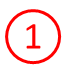 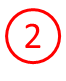 Toggle between different profile types
Click on Provider link to investigate further.
40
HL7 Quality
Graphically displays message trends 
ACK Codes
Immunizations created/updated
Error messages
Filter results by:
Date Range
Message Type (Update, Batch, Query)
Can be exported to Excel
41
HL7 Quality (cont.)
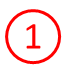 Mouse over a graph to view counts for specific dates
Click on Provider link to investigate further.
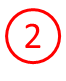 42
Interface Activity-Clinic Reports
43
HL7 Acknowledgement (ACK) Messages
Search for ACK messages to review in more detail
Filter results by acknowledgement code:
AA (Application Accept)
AE (Application Error)
AR (Application Reject)
Extract output can be parsed out as needed
44
HL7 Activity
View a summary of HL7 activity per provider/clinic
Report calculates total messages by:
Message Type
Log Type (Sent or Received)
Also a datamart version
45
HL7 Facility Codes
Search for HL7 facility codes by:
Provider/Clinic
User
Status
Available as PDF or extract
46
Interface Activity - Clinic Reports
Hands-On Exercise
47
Interface Activity - Admin Reports
48
Export HL7 Code Tables
Generates an excel workbook for selected HL7 code table settings
Output used to ensure QA code table values match Production values during Provider onboarding
49
Interface Activity - Admin Reports
Hands-On Exercise
50